DATE:   14.06.18
CLASS  :  XII  D
BASKET BALL  IN ACTION AT BASKET BALL COURT
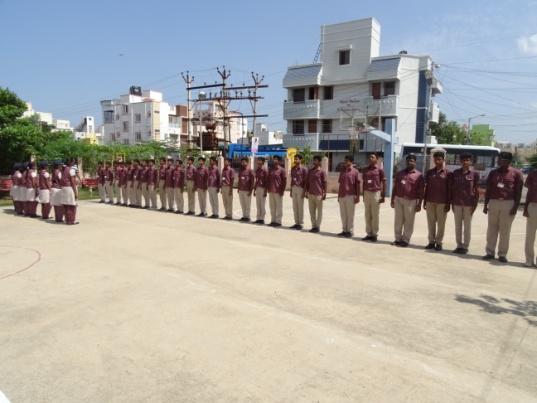 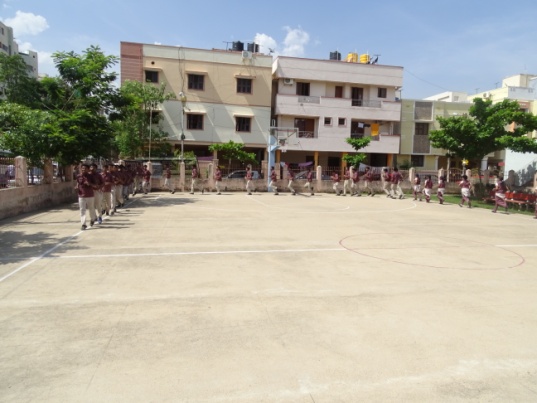 Assembly and Roll Call
Warming up
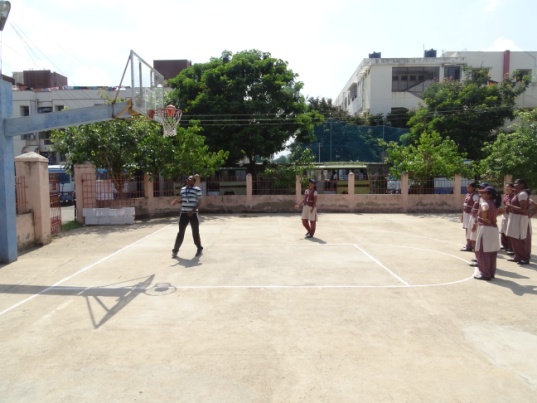 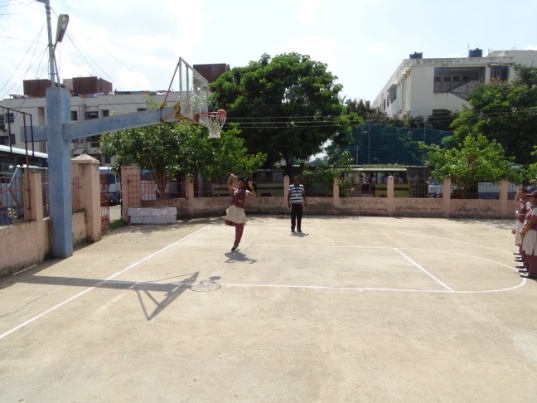 Teaching Shooting Skill
Practising Shooting Skill
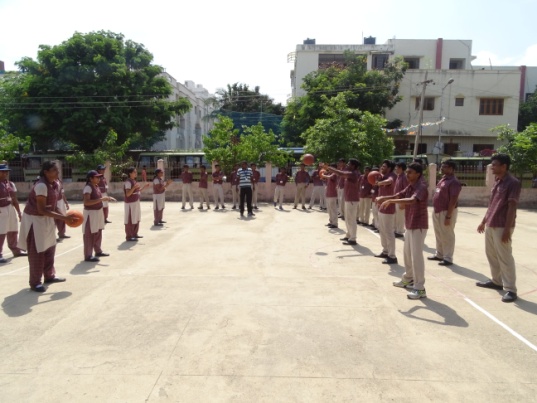 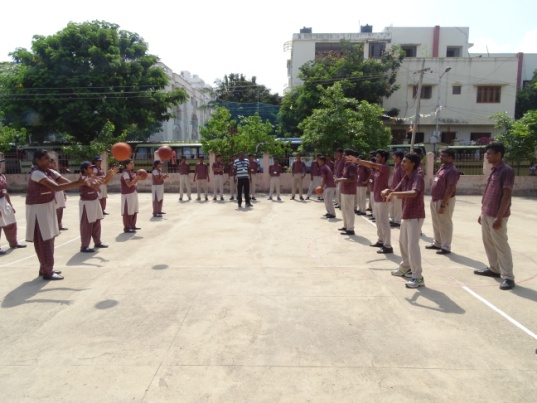 Teaching & Practising  Passing Skill